WELCOME TO OUR CLASS!
Teacher: ……..
Unit 4:
Ethnic groups of viet nam
Lesson 6: Skills 2
Listening
1. Match the phrases with the correct pictures.
3. growing crops
2. weaving clothing
1. catching fish
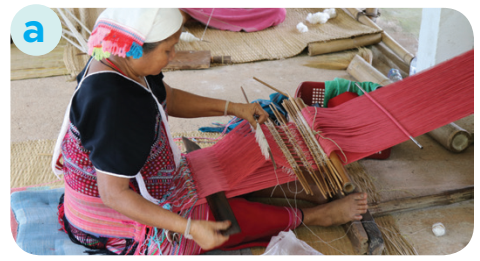 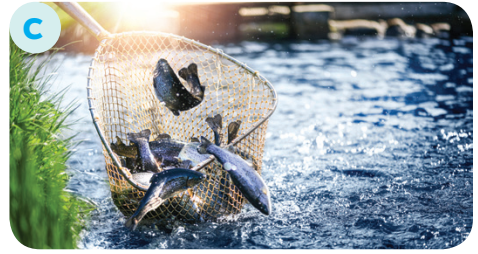 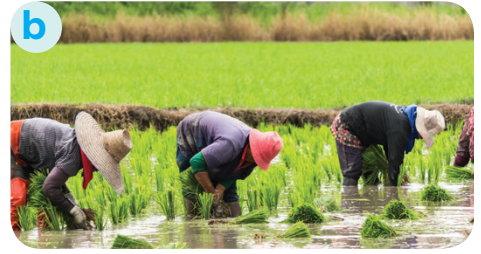 _______________
_______________
_______________
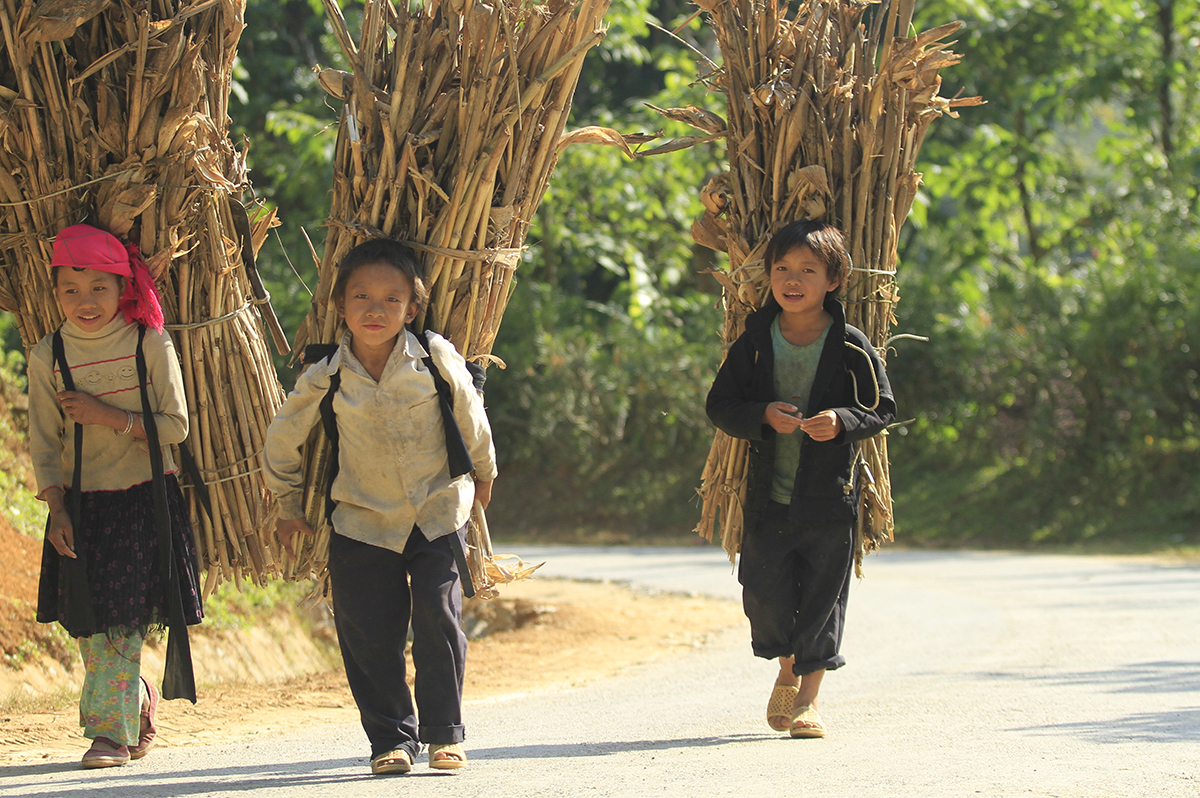 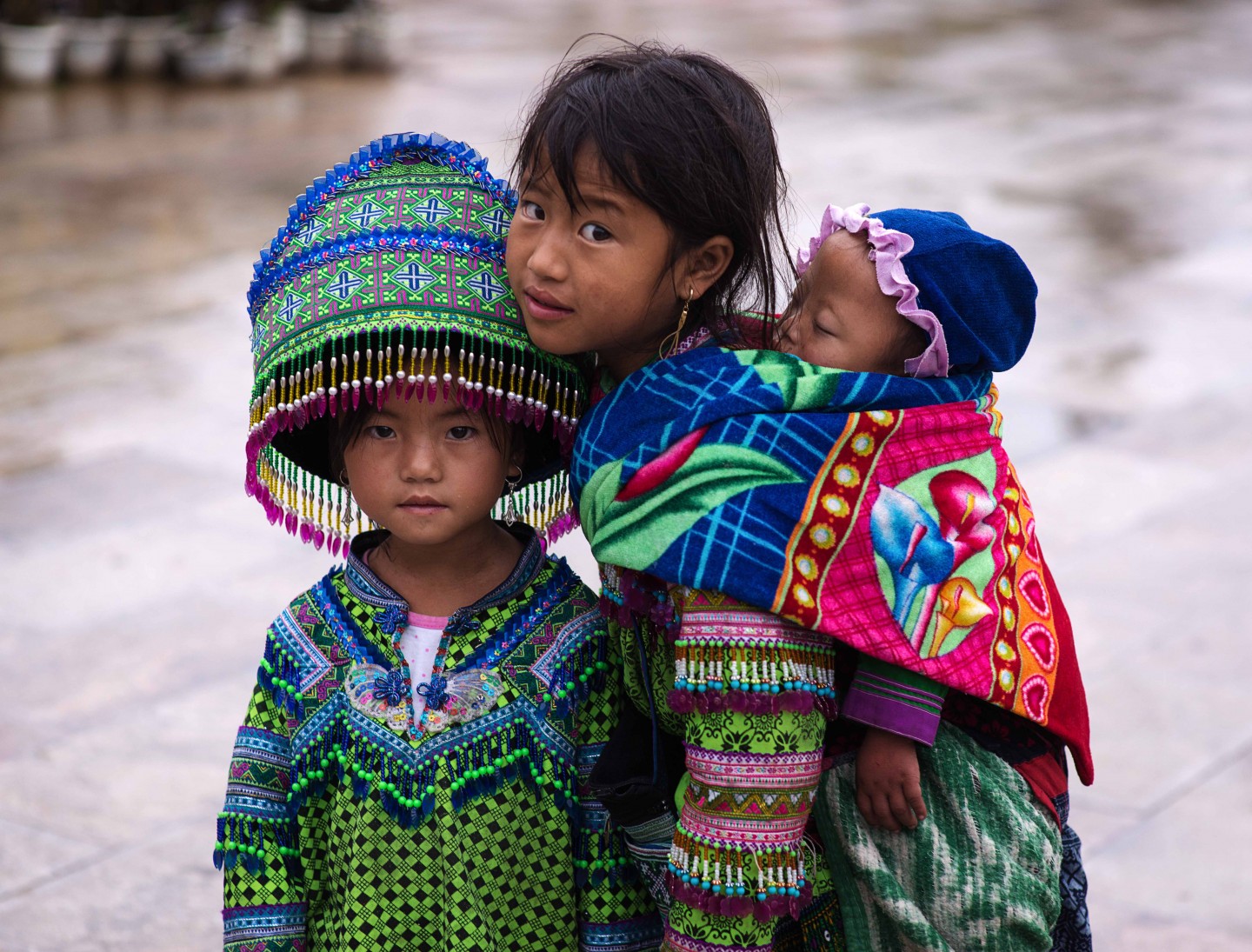 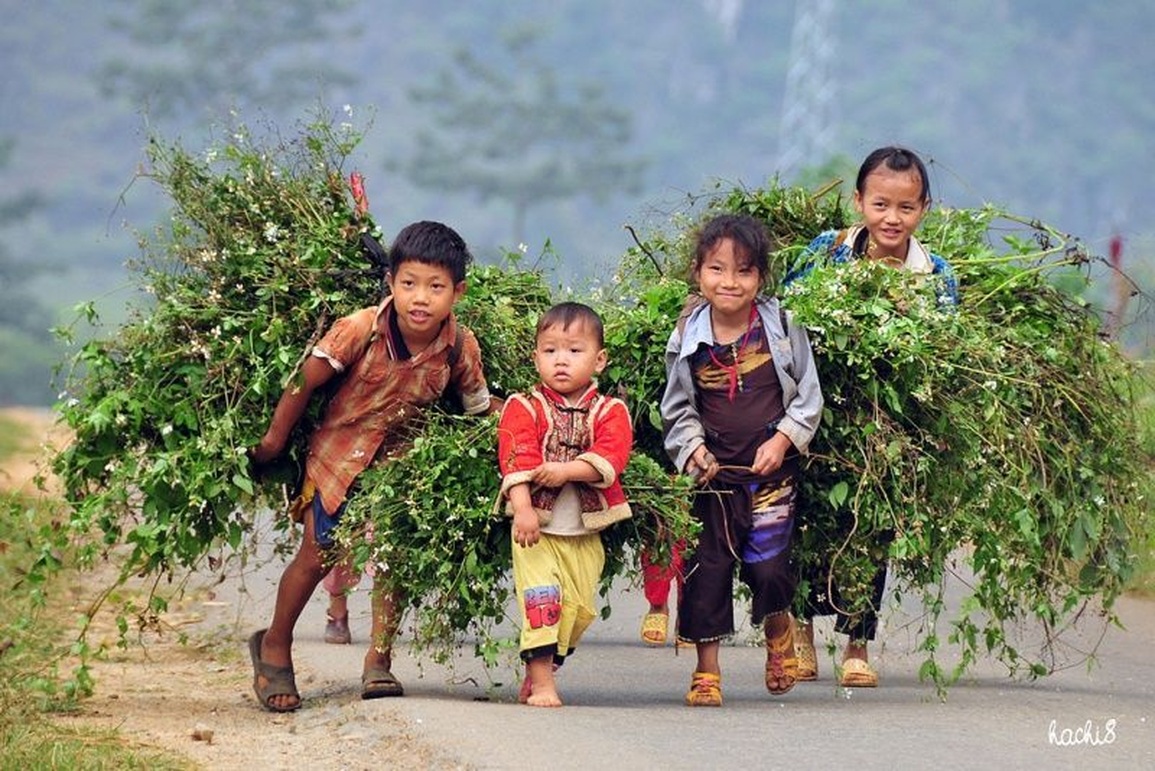 VOCABULARY
gather (v)
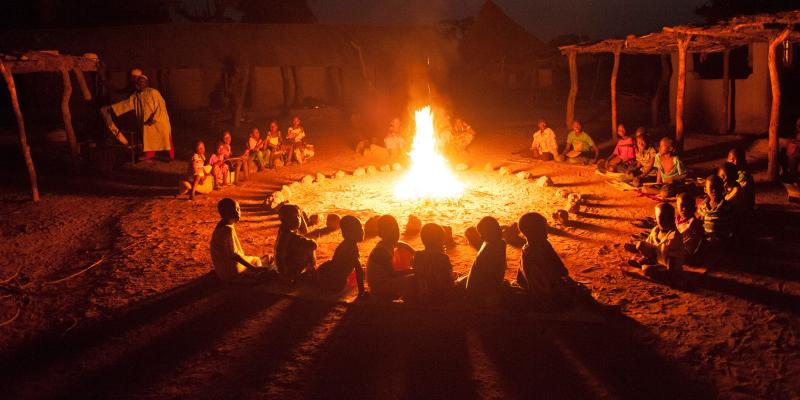 /ˈɡæðər/
tụ họp
VOCABULARY
pass on (v)
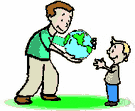 /pɑːs ɒn/
để lại
VOCABULARY
legend (n)
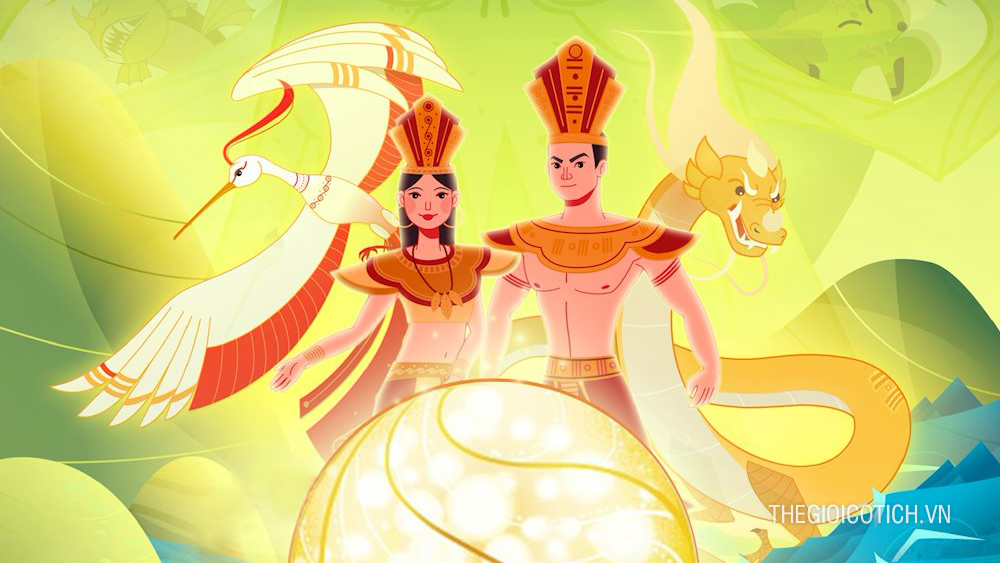 /ˈledʒənd/
truyền thuyết
VOCABULARY
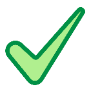 2. Listen and tick (    ) the activities that minority children do to help their families.
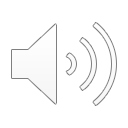 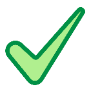 1. look after the house
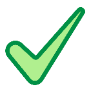 2. weave clothing
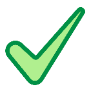 3. prepare food
4. build houses
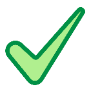 5. grow crops
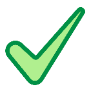 6. raise livestock
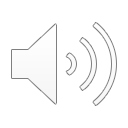 3. Listen again and circle the correct answer A, B, or C.
4. Children learn traditions through _____
work 	
music	
stories

5. The number of minority children going to school is ______.
A. going up 	
B. going down
C. staying the same
1. Minority children usually learn to work at ______.
twelve 	
ten		
six 

2. Girls ______.
A. weave clothing
B. do the gardening
C. catch fish	

3. Boys ______.
A. prepare food		
B. raise livestock
C. do housework
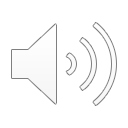 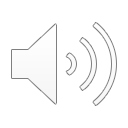 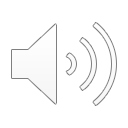 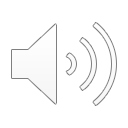 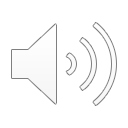 Writing
Example 2
4. Note five things you do to help your family.
Example: - cook meals
- Tidy up the bed
- Prepare breakfast / dinner
- Clean the room
- Plant vegetables / flowers
- Repair the bike
5. Write a paragraph (80 - 100 words) about the things you do to help your family. Use the ideas in 4.
I help my family by doing housework every day. In the morning, I _______________ (e.g., tidy up my bed, sweep the floor). After school, I _______________ (e.g., help mom prepare dinner, wash the dishes). On weekends, I _______________ (e.g., plant vegetables, dust the furniture). I feel _______________ (e.g., happy, proud) because I can make our house a better place./I think helping at home is a great way of showing love and responsibility.
Suggested answer:
I learnt to share housework with other members of the family when I was seven or eight. I always start the day by tidying up my bed. Then I prepare breakfast for me and my brother. I usually help prepare dinner or do the washing afterwards. At the weekend, I usually spend an hour cleaning and tidying up my room and collecting dirty clothes of the whole family for washing. I sometimes do other work like planting vegetables or flowers on the top open floor of our house with my mother, repairing our bikes with my father, or repainting the gate.  I think doing housework together connects our family’s members.
WRAP - UP
learnt new words related the topic of the listening text.
understood more about ethnic children through listening tasks.
written a paragraph about the things you do to help your family.
HOMEWORK
Learn by heart vocabulary
Prepare for the next lesson
THANK YOU
SEE YOU IN THE NEXT CLASS!